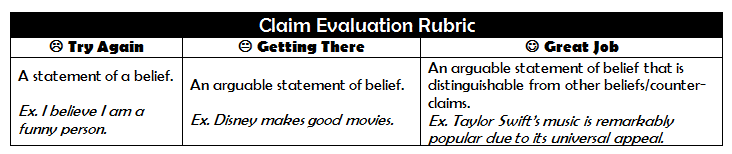 I believe that winter is the best season.

Winter is the best season.

Winter is the most enjoyable season.
Funnel Introductions
Making Big Ideas Manageable
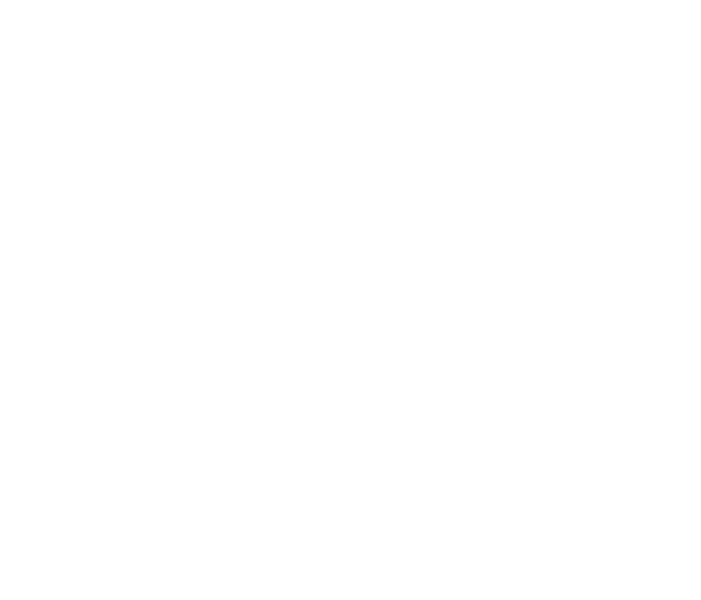 Topic
Sub Topic
Claim
Reasons
Rebuttal
What is Calvin's Argument?
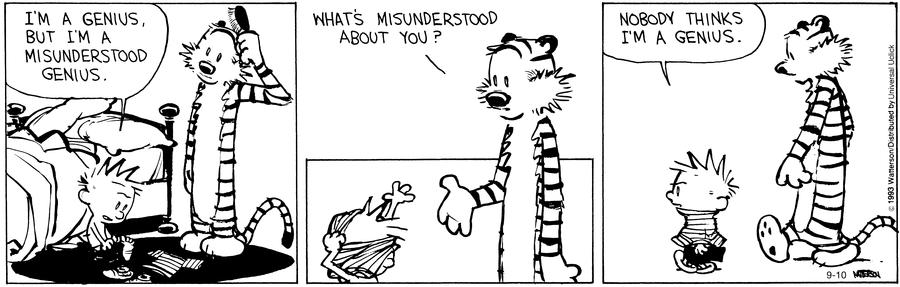 Calvin's Funnel
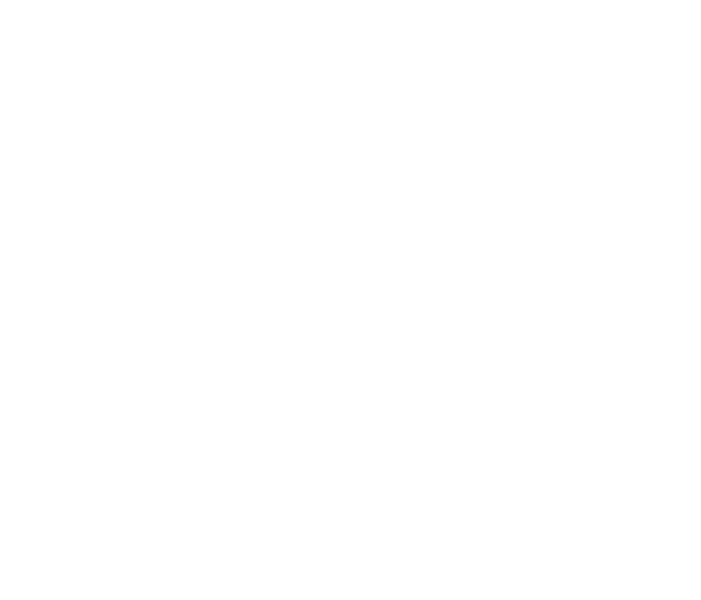 Calvin a genius
Calvin is misunderstood
Calvin is misunderstood because
nobody believes he is a genius.
Reasons
Rebuttal
ExamplePrompt: Many schools in Utah have a "no homework" policy. SOJH does not. This makes the teachers happy. In a 5 paragraph essay, give a student's argument regarding homework.
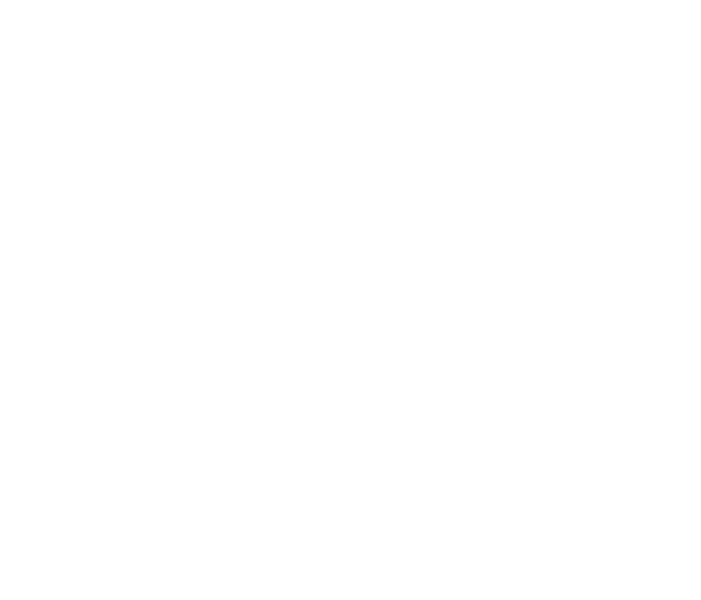 Homework
“No Homework” Policy @ SOJH
SOJH should not enforce a “no homework” policy.
Independent Practice
Time for Instruction
Make Connections
Homework can 
be quick.
Homework can be a big part of student’s lives. SOJH is considering enforcing a “no homework” policy. SOJH should not enforce a “no homework” policy. Allowing teachers to assign homework is beneficial for these reasons: students get to independently practice what they learn, teachers have time to instruct in class, and students make connections between their classes when they apply their knowledge outside of class. Homework has been misused in the past, but teachers can change this by making homework assignments quick and helpful.
–Ms. Norr
Planning Your Introduction
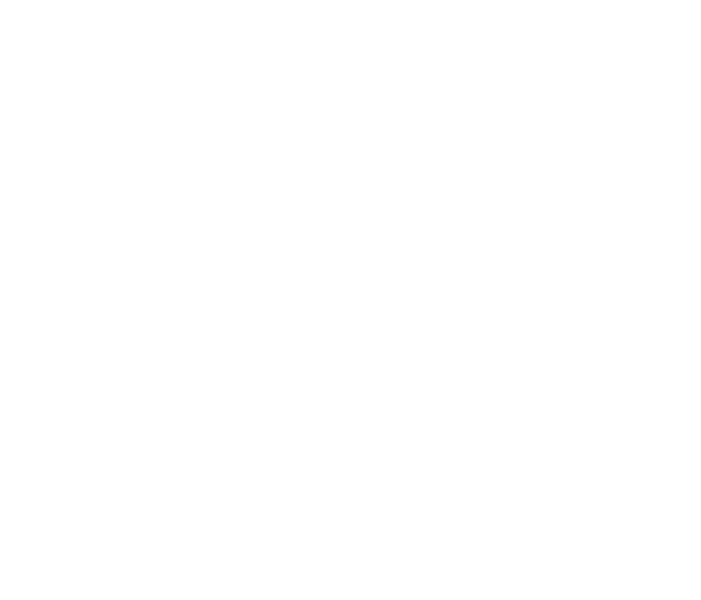 Topic
Sub Topic
Claim
Reasons
Rebuttal
Practice Prompt:The administration is considering changing Spartan Forum. They are not sure if it is productive. Write an essay that argues your opinion.
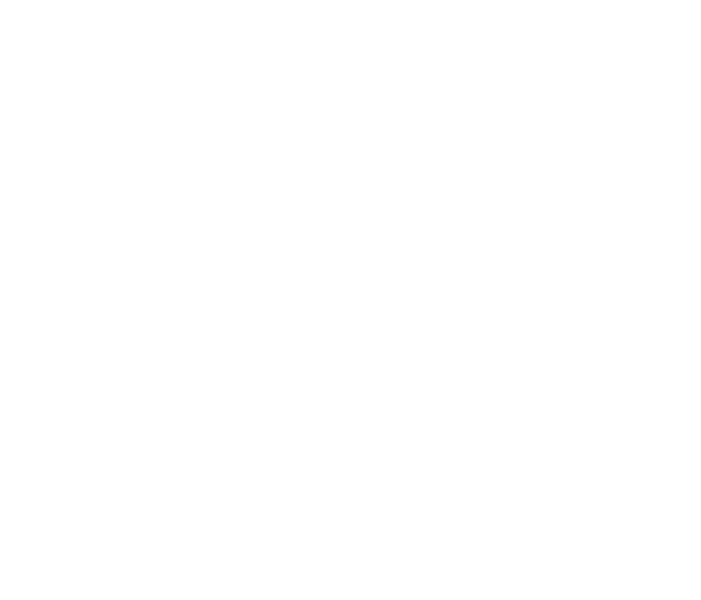 Topic
Sub Topic
Claim
Reasons
Rebuttal
PROMPT:
Many students across the U.S. participate in sports. The financial, physical, and mental costs of participating in sports are increasing. However there are many benefits to student when they participate in sports. What are some of the costs? What are the benefits? Do the costs outweigh the benefits? Do the benefits outweigh the costs?
 With your group, write an essay in which you present the balance of the costs and benefits to students when they participate in athletics. Using the information presented in these passages make and support a claim that argues whether athletics are more costly or beneficial for students.  Make sure to include information from all the passages in your essay.